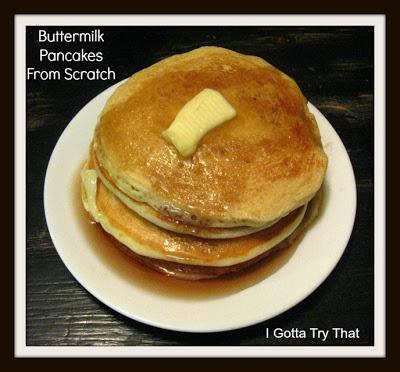 Yummy buttermilk pancakes
for Pancake Day
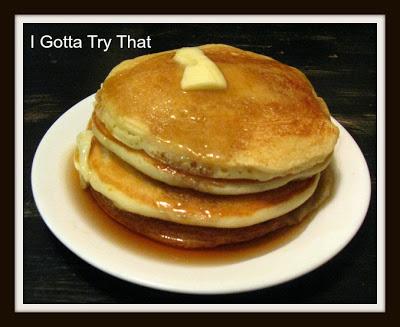 Шайдурова Валентина Федоровна
Учитель английского языка
ГБОУ «Школа №106»
Санкт-Петербург
2016
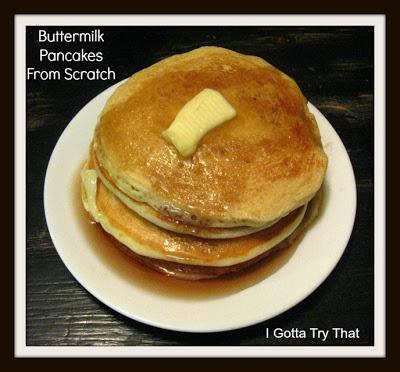 That's right, it's International Pancake Day. 
Will you be hitting IHOP or making your own?Here is a yummy buttermilk 
(with coconut oil) recipe to try.
Ingredients
2 cups flour
2 tablespoons sugar
2 teaspoons baking powder
1 teaspoon baking soda
1/2 teaspoon salt
2 cups buttermilk 
2 large eggs
1/4 cup vegetable oil 
1 TBS coconut oil softened (optional)
2 tsp pure vanilla extract
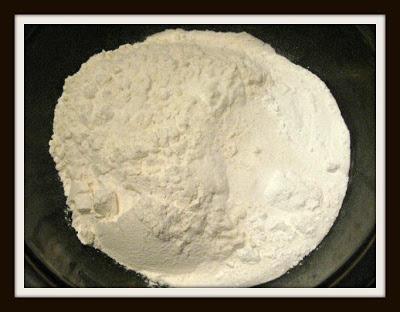 Mix dry ingredients together in bowl.
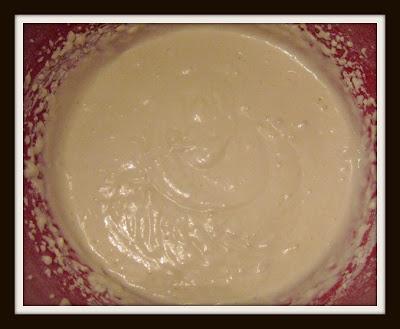 Add wet ingredients to a separate bowl and stir just until blended. Add the wet and dry ingredients together.  Do not over mix, batter will be slightly lumpy
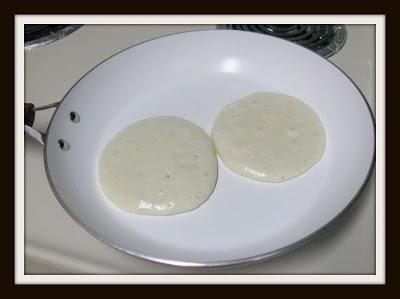 Heat frying pan or skillet to medium low. 

Spray pan with Pam if it is not a nonstick pan. 

Drop 1/4 cup of batter onto heated skillet. 

Cook on first side until bubbles begin to form and underside is golden, about 2 minutes. 

Flip.
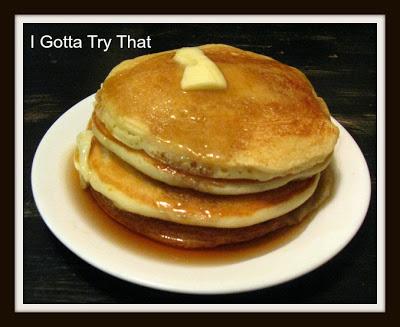 Add your favorite syrup or jam and enjoy!
Sources
http://www.mamalisa.com/blog/pancake-day-some-songs-rhymes-and-proverbs/
http://en.paperblog.com/two-tasty-pancake-recipes-for-pancake-day-get-flipping-816940
http://eatingappalachia.com/2009/02/24/international-pancake-day-aloha-cakes/
https://starttobehealthynow.wordpress.com/2013/02/12/international-pancake-day/